1.- Con la finalidad de registrar y dar cumplimiento a la Norma 70.4 que refiere al Exàmen de Recuperaciòn en el nivel secundaria, se establece el siguiente mòdulo que esta alojado en el Submenù Procesos------Exàmen de Recuperaciòn.
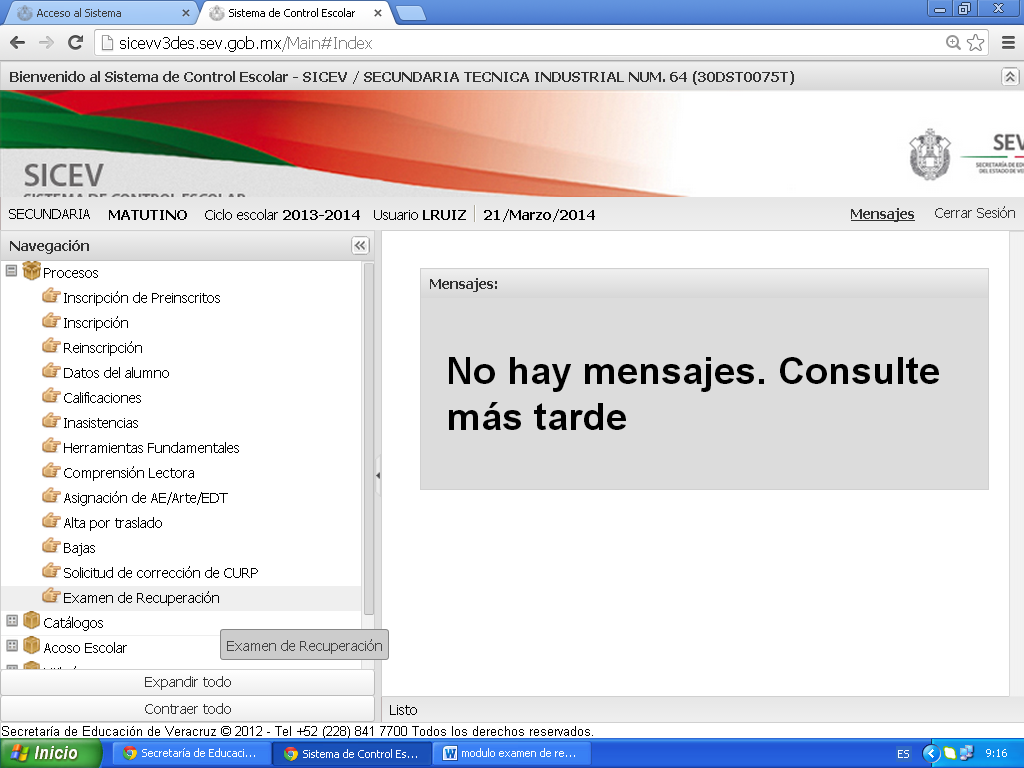 Departamento de Control Escolar
1
Departamento de Control Escolar
2.- SELECCIONE EL GRADO, GRUPO Y BIMESTRE Y LA ASIGNATURA  A LA QUE LE VA A REGISTRAR LA CALIFICACION.
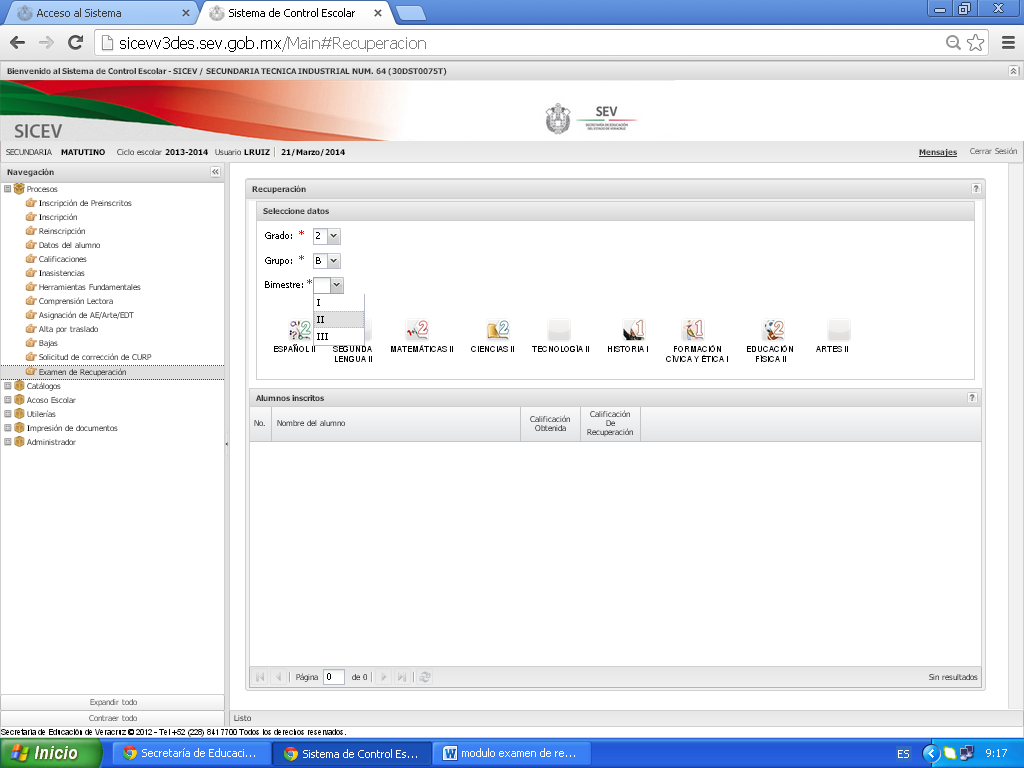 2
3.- AL SELECCIÓN LA ASIGNATURA, SALDRA EN LA PANTALLA LOS ALUMNOS QUE TENGAN CALIFICACION REPROBATORIA, EN EL BIMESTRE SELECCIONADO.
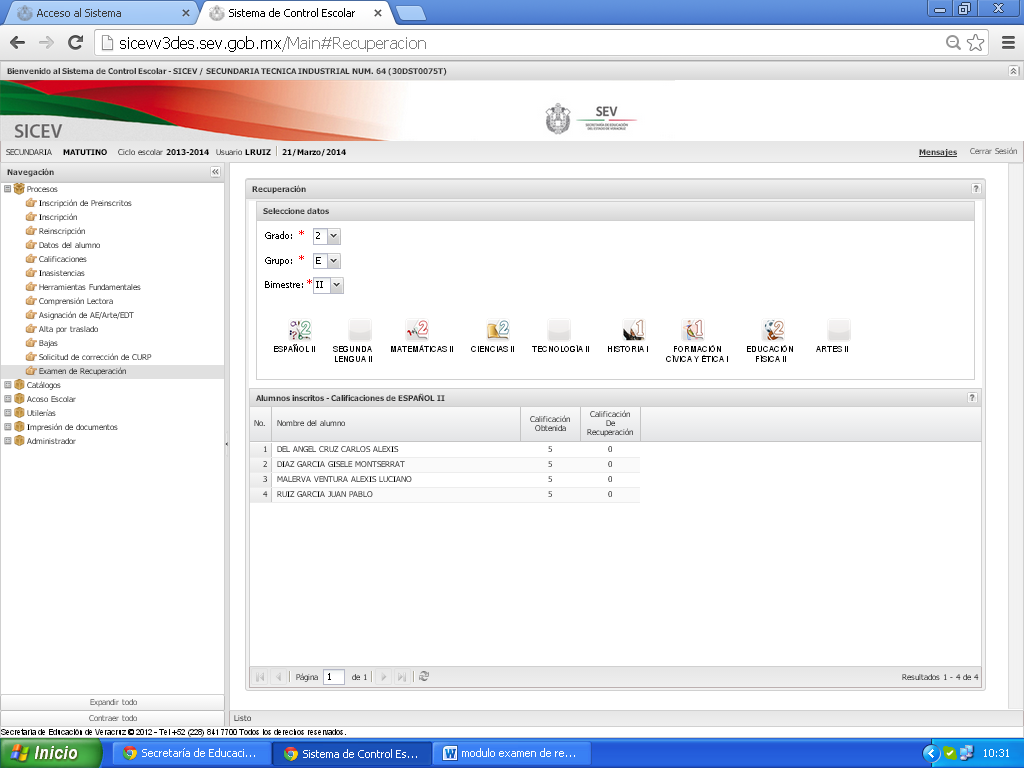 XXXXX XXXXX XXXXX
XXXXX XXXXX XXXXX
3
4.- SI LE DA DOBLE CLICK EN EL CAMPO DE: CALIFICACION DE RECUPERACION, AQUÍ PODRA CAPTURAR LA CALIFICACION QUE HAYA OBTENIDO EL ALUMNO,Y DE CLICK EN GUARDAR.
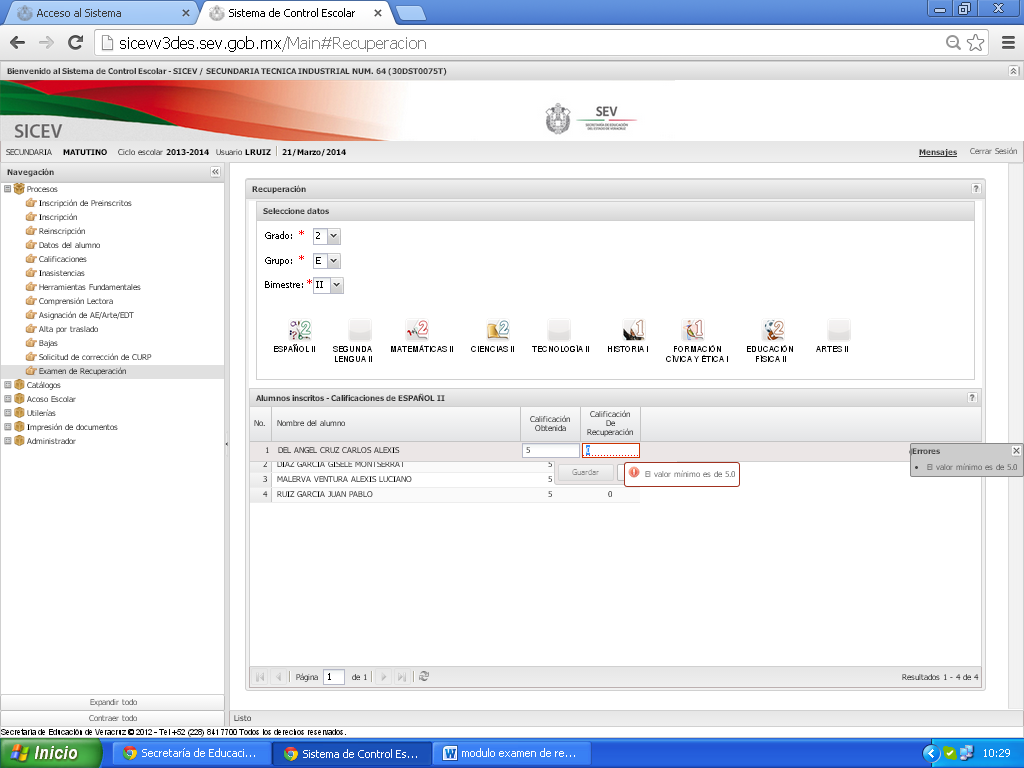 4
XXXXX XXXXX XXXXX
XXXXXX  XXXXXX XXX
5.- SI LA CALIFICACION QUE OBTUVO EL ALUMNO AL PRESENTAR EXAMEN DE RECUPERACION ES REPROBATORIA,EN EL REPORTE DE EVALUACION, EN EL APARTADO DE RECUPERACION NO SE VISUALIZARA LA CALIFICACION.
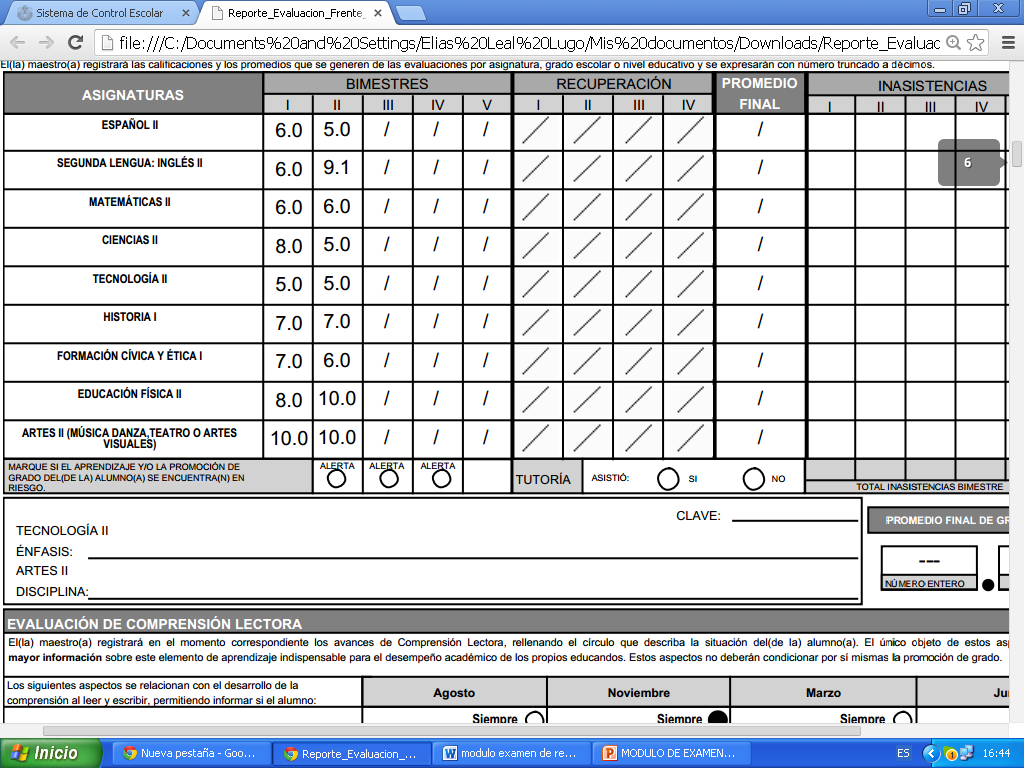 5
6.- Y AL REVERSO DEL REPORTE DE EVALUACION, SALDRA  EN EL APARTADO DE: OBSERVACIONES Y/O RECOMENDACIONES GENERALES LO SIGUIENTE:
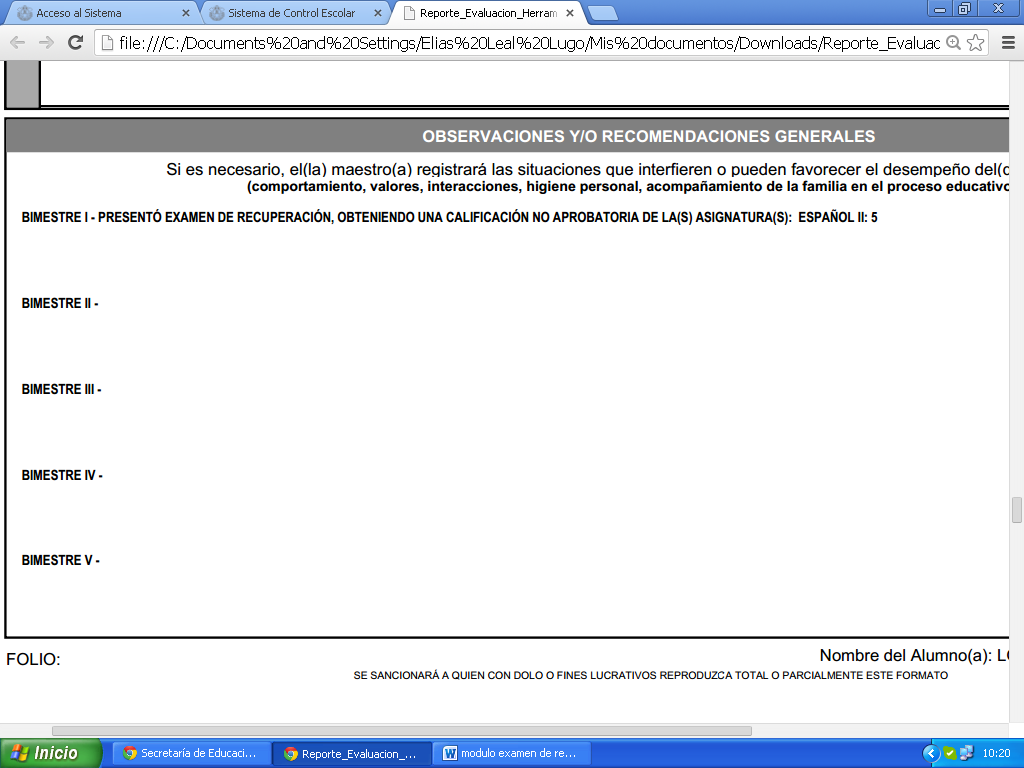 6
7.- SI LA CALIFICACION QUE OBTUVO EL ALUMNO AL PRESENTAR EXAMEN DE RECUPERACION ES APROBATORIA, EN EL REPORTE DE EVALUACION SE CANCELARÁ CON UNA DIAGONAL LA PRIMERA CALIFICACION (REPROBATORIA) Y EN EL ESPACIO DE RECUPERACION, SALDRA LA CALIFICACION QUE SE REGISTRÓ EN EL SUBMENÚ DE EXÁMENES DE RECUPERACIÓN
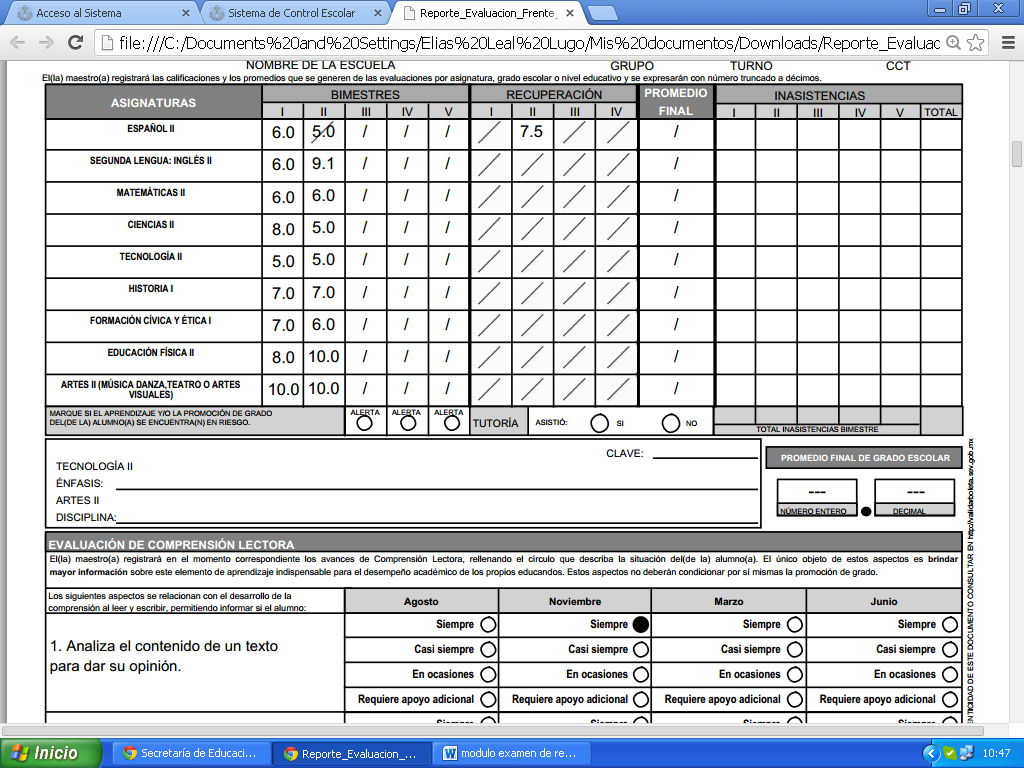 7